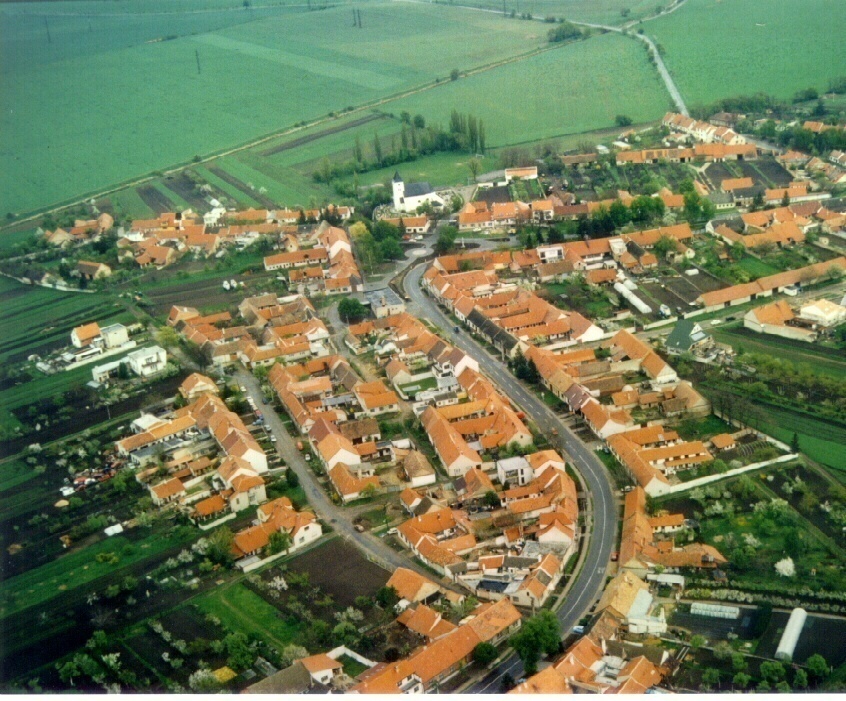 Obecní vysílání
Rybářství Dujsík
PRODEJ ŽIVÝCH RYB
čtvrtek 29. ledna v 10:30
 Kapr			78 Kč/kg
 Amur			88 Kč/kg          
Pstruh            125 Kč/kg
Na požádání rybu zabije 
a vykuchá, zdrží se půl hodiny.
ZD Žatčany přijímá od vlastníků půdy objednávky na brambory a krmnou řepu do 14. února 
na tel. čísle 544 229 525, nebo osobně v kanceláři družstva.
Zálohy ve výši 1 000 Kč na brambory 
a 150 Kč na řepu se budou vybírat při objednávce 
( mohou být strženy z nájmu).
Po plese se v orlovně našly 2 deštníky,
jsou k vyzvednutí 
u pana Jiřího Ryby.
Zveme Vás na výstavu 
obrazů a kreseb 
Pavlíny Kulíškové a Zdenka Baláka, která se koná v Těšanech 
v budově školy (boční trakt)
Sobota 24.1 od 15 do 18 hod.
Neděle 25. 1. od 10 do 18 hod.
Po – Pá od 15 do 18
 So 31.1. a Ne 1.2. od 10 do 18 hod.
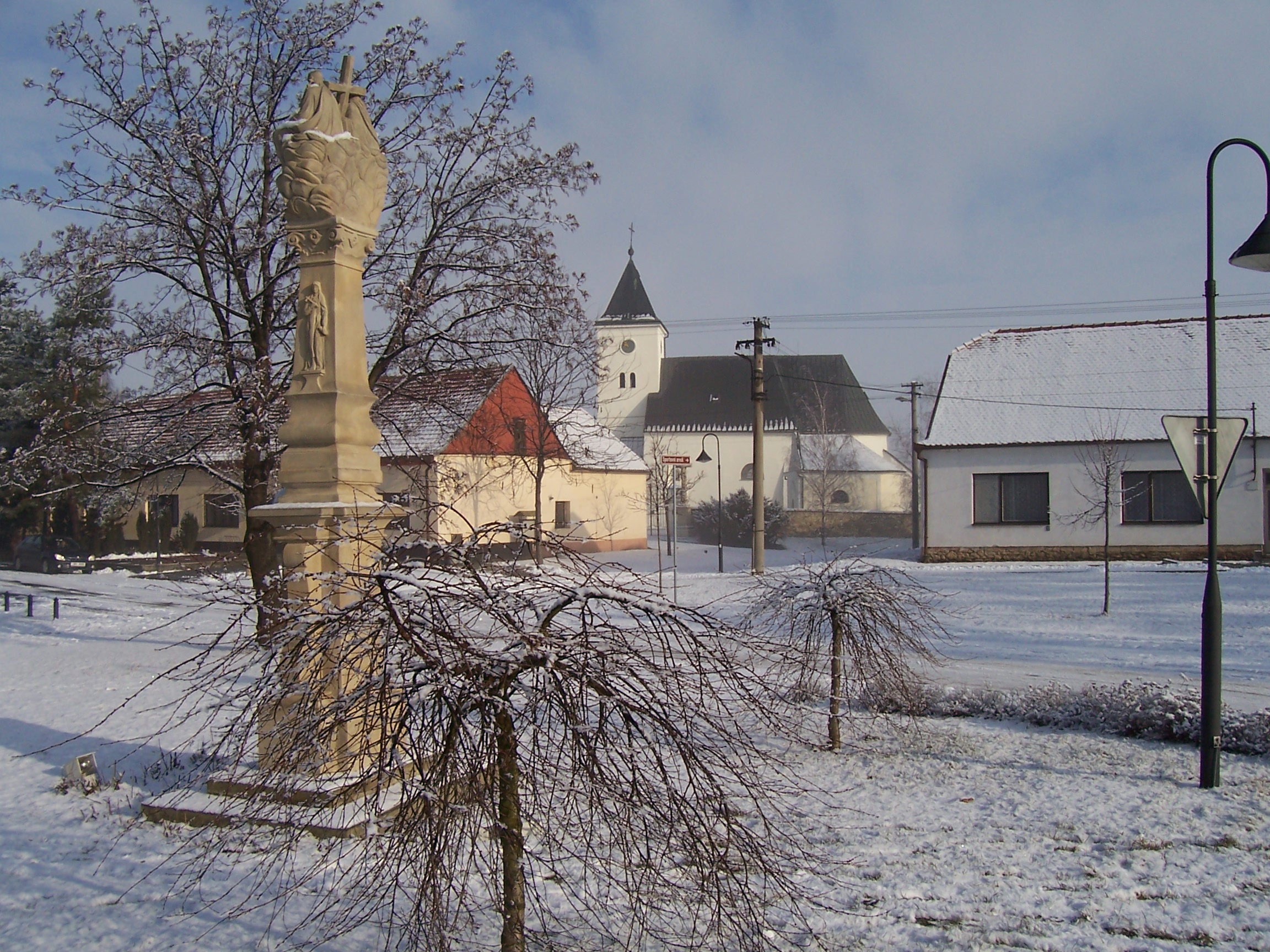 Z naší vesnice
Z důvodu digitalizace televizního signálu 
vysílá nyní program SAT 1 
na 28 kanále.
Naše kabelová televize vysílá 
digitálně tyto programy :
ČT 1, ČT 2, ČT 24, ČT 4,
NOVA , NOVA CINEMA,
PRIMA, BARRANDOV.
Pro digitální (nový) příjem je nutné 
ke starším televizorům zakoupit 
SET-TOP-BOX  (DVB-T).
Současně probíhá analogové (staré) vysílání na všech kanálech.
CHCETE MĚ ?
Jsem asi šestiletý přítulný německý ovčák, menšího vzrůstu. Ztratil jsem se 
o silvestrovské noci a hledám nový domov na hlídání.
Informace na OÚ 
nebo na tel. 724 186 304
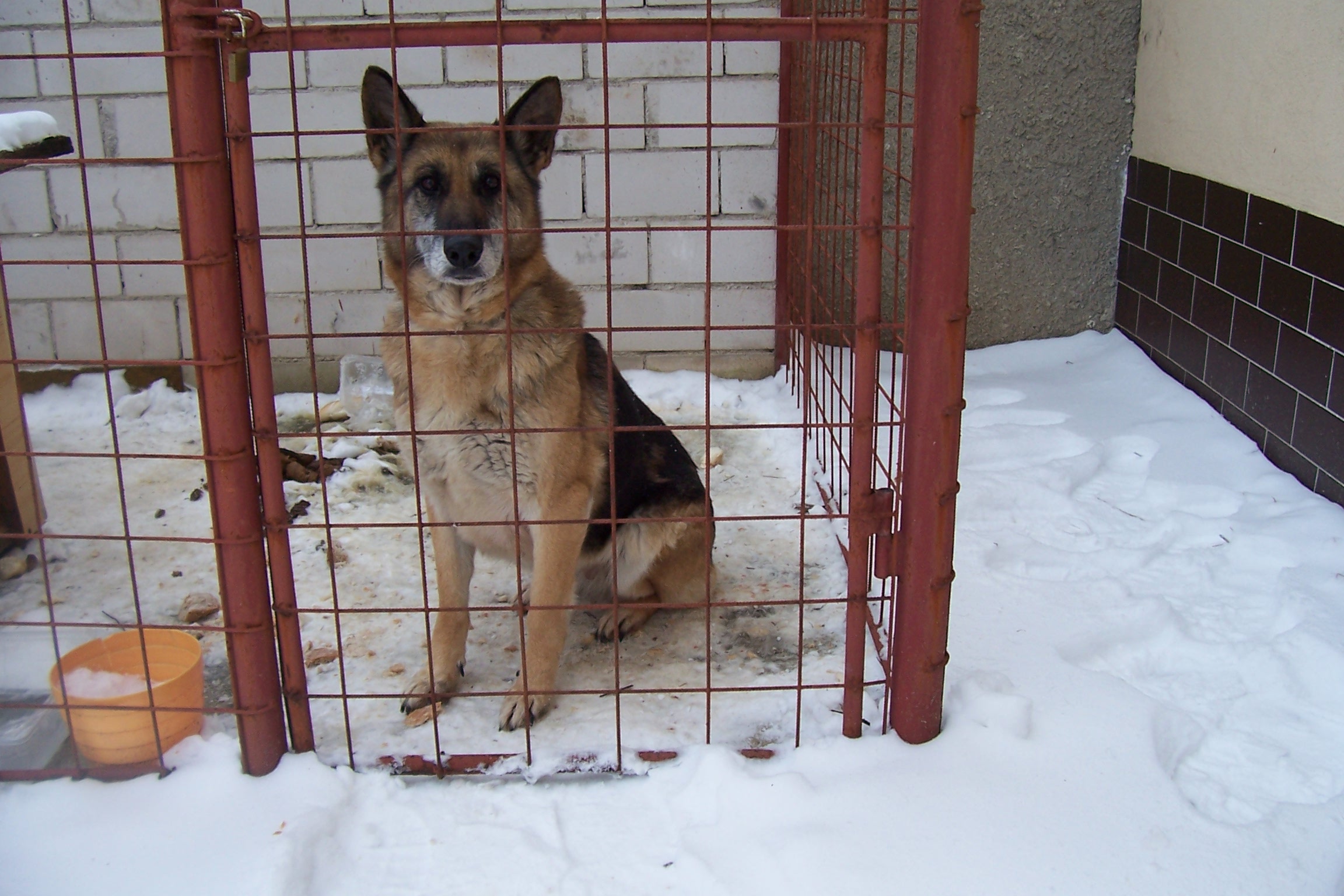 VINÁRNA ŠATLAVA
TELNICE
pro Vás uspořádá oslavy narozenin, promocí, křtin, firemních večírků, smutečních pohoštění a další.
Rezervace na tel. 775 074 335,
nebo osobně
Studio WELLNES
nabízí pracovní příležitosti,
možno i na VPP nebo brigáda.
Zajímavá práce ve studiu 
nebo z domova.
Informace na tel. 777 948 158
Nové kadeřnictví
Eva Nováčková
Žatčany č. 93
bývalá provozovna firmy Sýkora

Objednávky na tel. čísle
608 776 531